Pavement Overlay Design
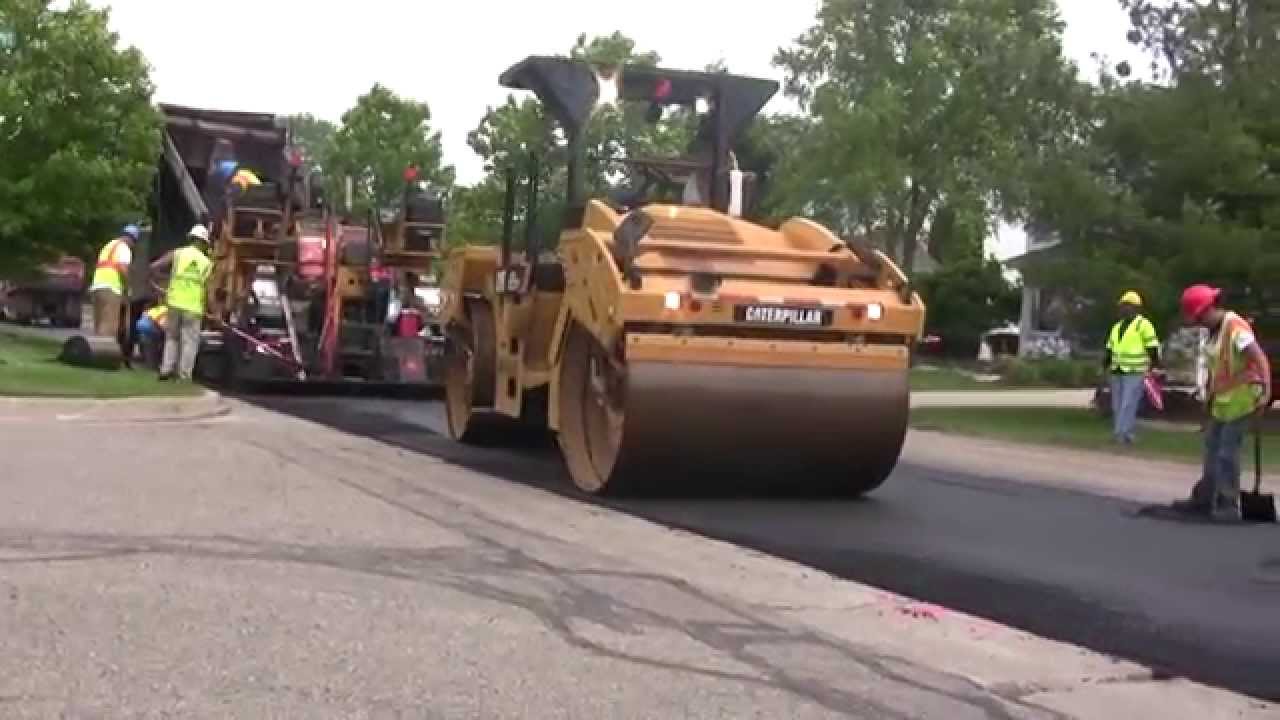 Michael Gawn – Principal (Newcastle)
Why Overlay?
Cheaper than reconstruction
Suitable for shorter life span (asset prioritisation)
Faster than reconstruction/stabilisation
Types Of Overlay
Several types:
Granular	Ranging from 50 mm to 200 mm or so, pavement material (can be stabilised)
Asphalt	Ranging from 40 mm to 100 mm or so, asphalt (can be several layers). Can be thin or deep lift
Concrete 	Mainly over existing rigid pavements (stitched in)
Types Of Overlay
Limits:

Granular overlays up to 108 ESA

Asphalt overlays up to 107 ESA
Basis for Overlay Design
Based on pavement deflections (and curvature)
Need to ensure sufficient existing structural thickness
Improving road structure to allow it to satisfy increased traffic load (i.e. life)

 Remember drainage is an important consideration
Data Collection
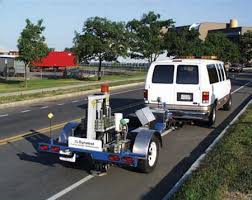 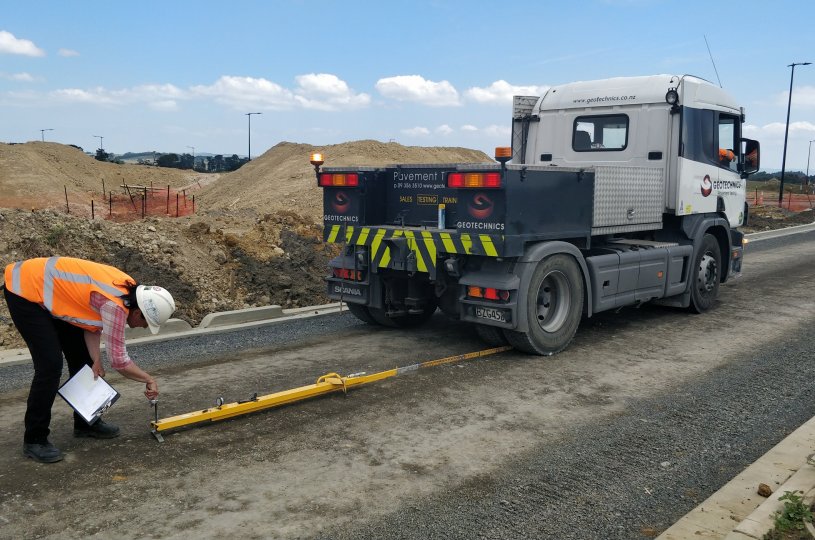 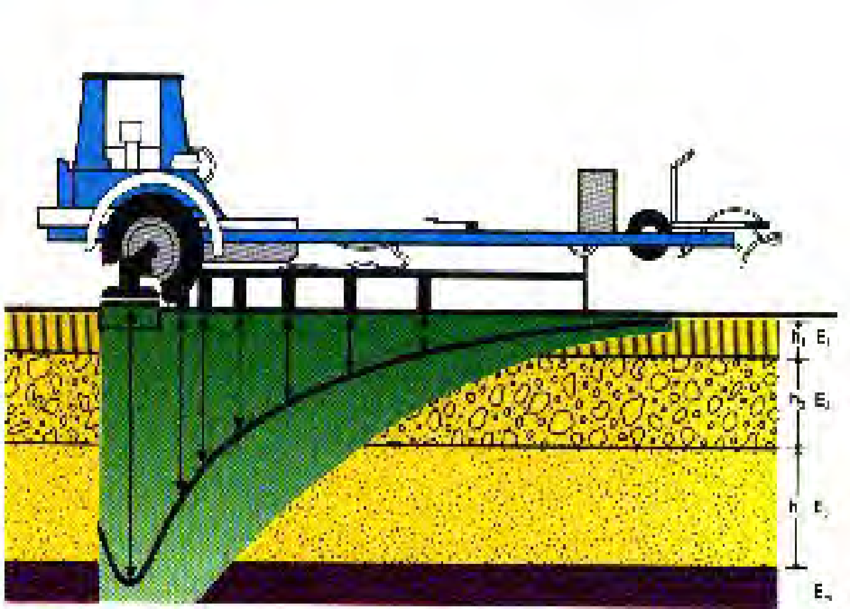 Deflection testing of road
Benkelman beam 
Falling weight deflectometer (40 kN)
Deflectometer
Data Collection
Curvature = D200 – D0
Beaming
Take readings regularly (say 10 m to 20 m in both wheel paths)
Alternating wheel paths is usually undertaken
Record rebound deflections at:
200 mm
600 mm
900 mm
2700 mm
9000 mm
Very important to take pavement temperature
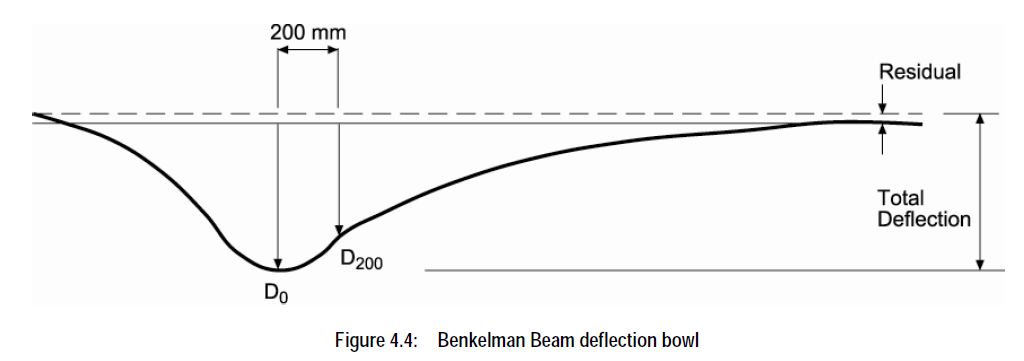 Data Collection
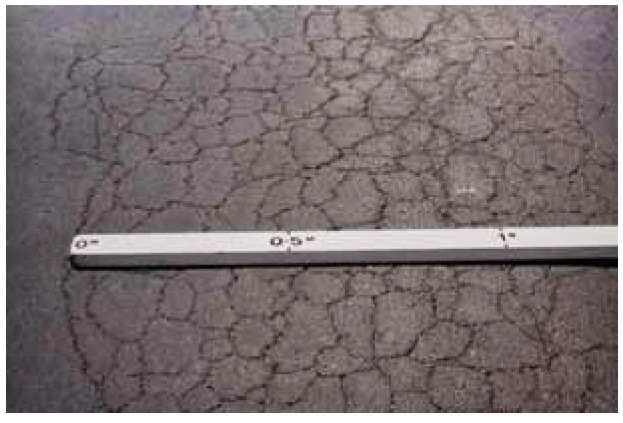 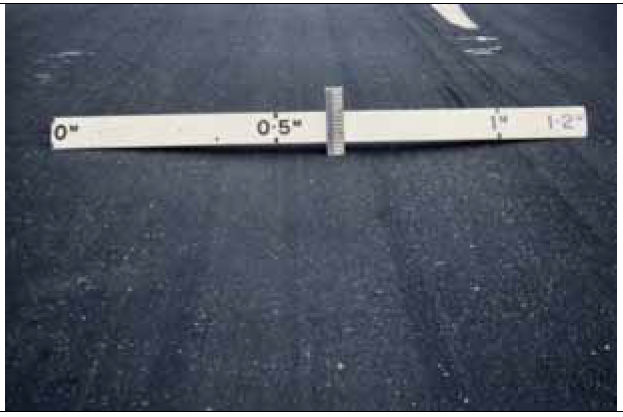 Pavement Condition
Inspect pavement for defects:
Rutting (can be indicator of subgrade failure)
Shoving (subgrade failure or poor gravel)
Cracking (cemented material?)
Edge break (thinning on edge?)

Austroads Guide to Visual Assessment of Pavement Condition
Draw maps
Extent of damage
Type of damage
Drainage conditions!!!
In-ground service trenches
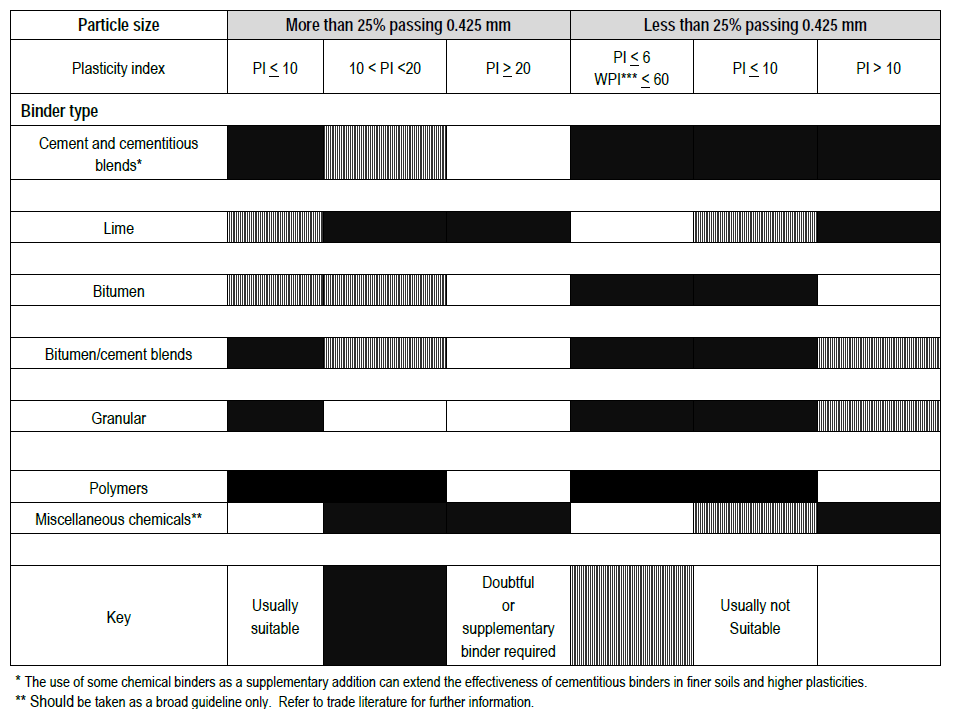 Overlay Design - Types
Heavy Patching
Can be used to correct short sections where full reconstruction is not economical
Where finish level constrained (i.e. kerb and gutter)
In-situ Stabilisation (incorporating existing)
Improve conditions where existing gravels have high plasticity
Allows thinner increase in pavement thickness
Re-uses some existing material
Granular Overlay
Can be cheaper than AC
Use where levels not constrained
Asphalt Overlay
Thinner than granular
Greater structural improvement
Overlay Design Procedure
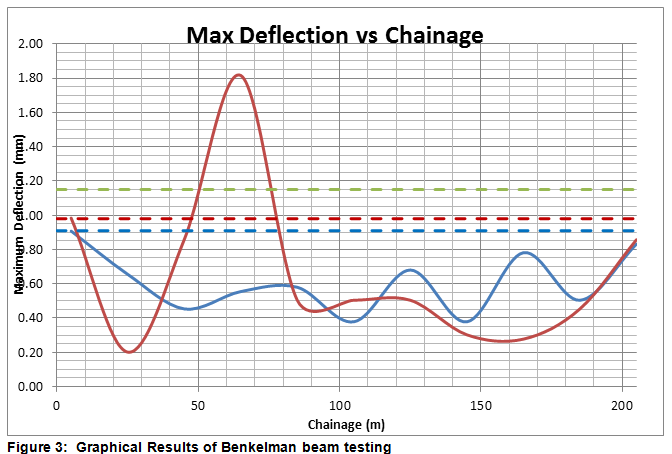 Segment Pavement into areas of similar deflection performance
Based on coefficient of variation (CV)
CV = Standard Deviation / Mean (of deflection results)
Segments should ideally by greater than 100 m
One outlier result – service trench?
Design Deflection – what deflection needs to be to cope with projected traffic
Remove result (heavy patch) and remaining road meets deflection criteria
Overlay Design Procedure
Characteristic Deflection
Indicator of overall performance of pavement segment:

µ = mean of deflection readings
f = factor for road function (how busy the road is)
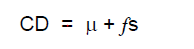 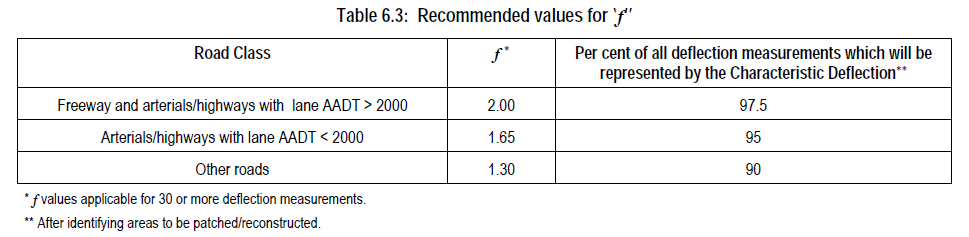 Where <30 readings, max deflection can be better
Overlay Design Procedure
Characteristic Curvature
Mean of curvature results in segment
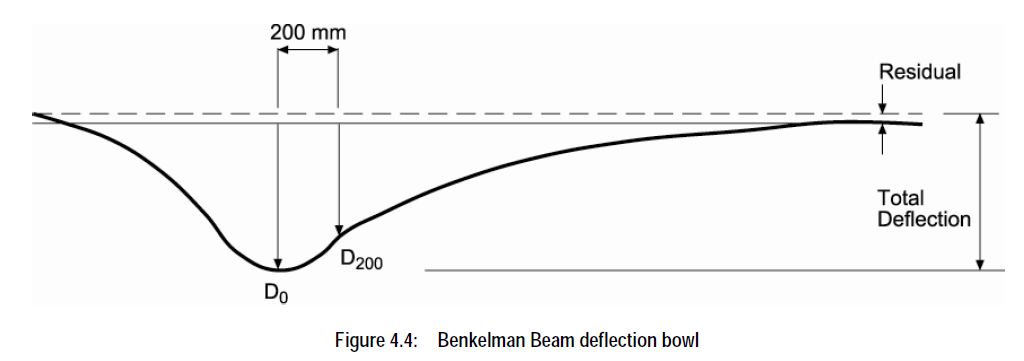 Curvature = D200 – D0
Overlay Design Procedure
Determine design deflection from design traffic
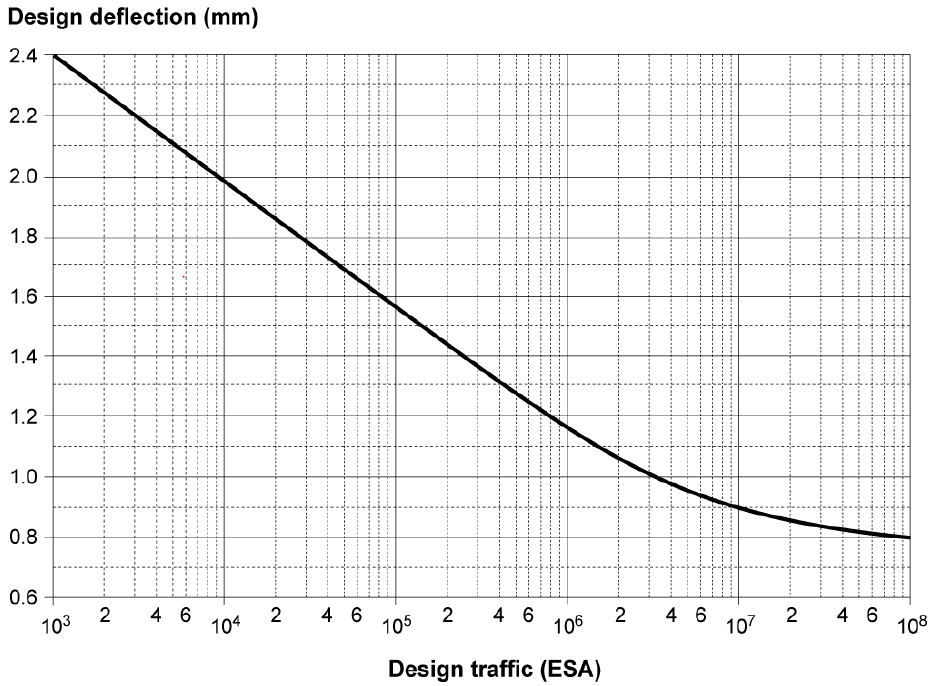 Example: For 106 ESA design deflection is 1.18 mm
Overlay Design Procedure
Adjust deflection data for
Method of collection
Seasonal variation
Pavement temperature
Deflection Standardisation Factor - Method
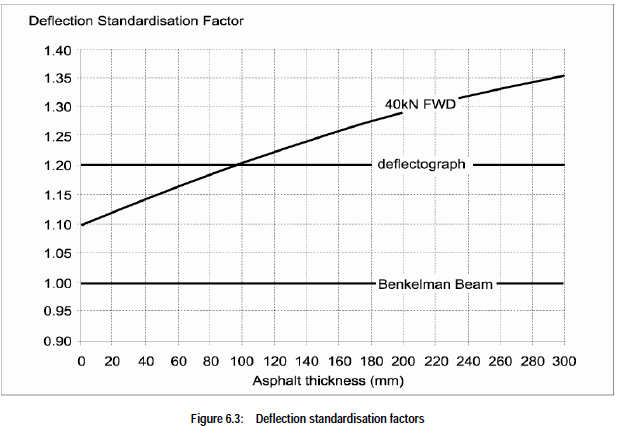 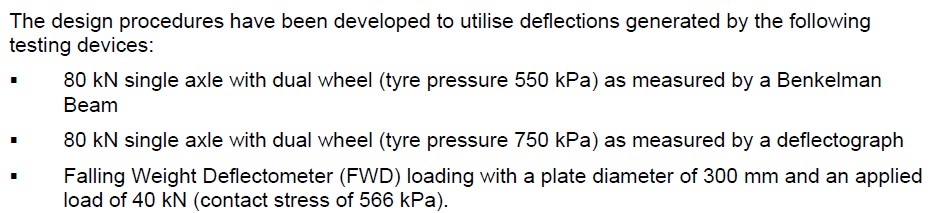 Deflection Standardisation Factor - Method
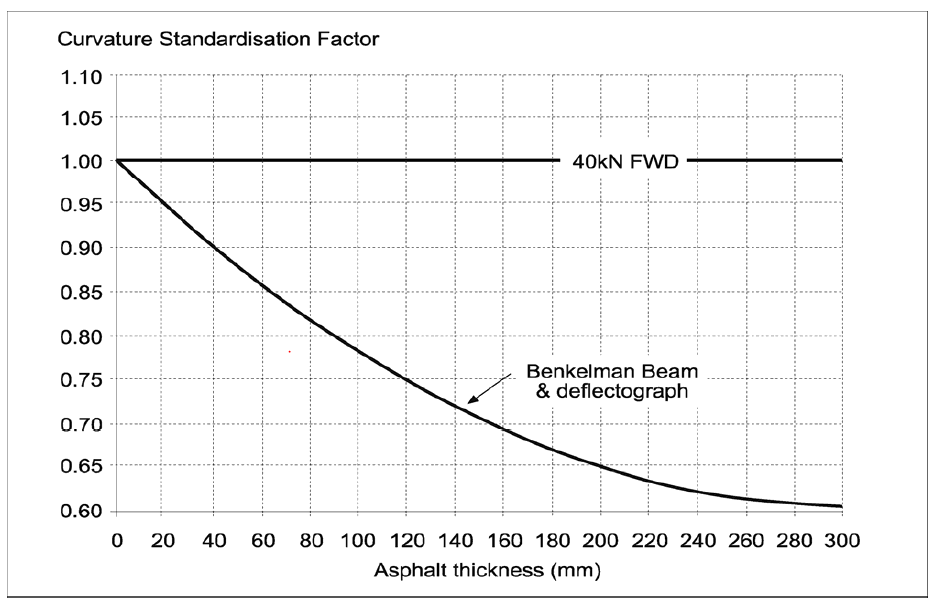 Deflection Standardisation Factor - Temperature
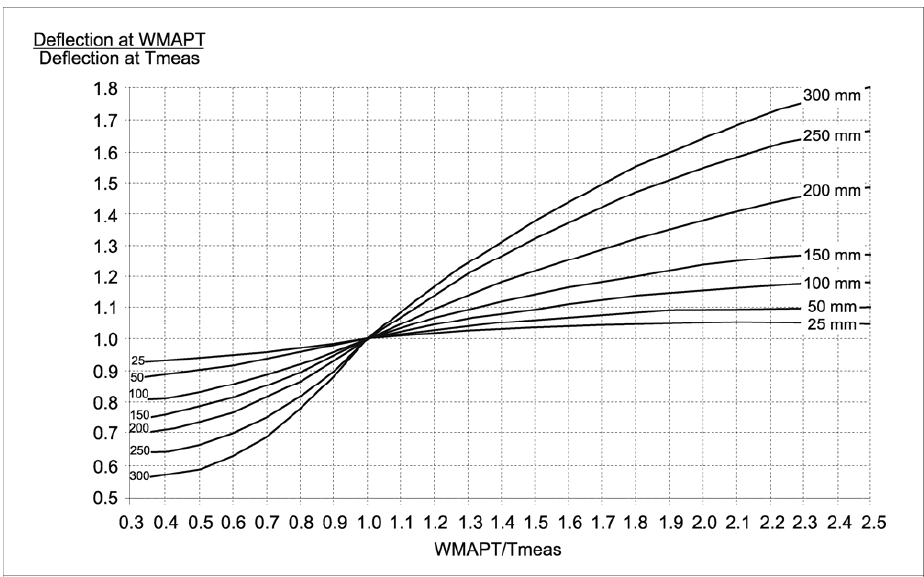 WMAPT = mean weighted average pavement temperature – See Austroads
Tmeas = temperature at time of testing
As AC gets thinner correction gets smaller
NOTE:  Different graphs for Benkelman beam v FWD
Also correction curve for curvature
No correction needed for <25 mm AC
Deflection Standardisation Factor - Season
Correction for time / season of testing  
Applied to deflection and curvature
Note for silt subgrades could be much greater
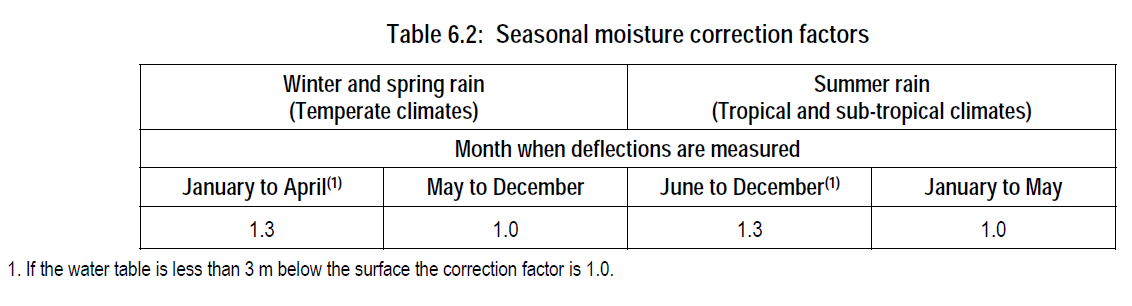 Design Procedure – Example
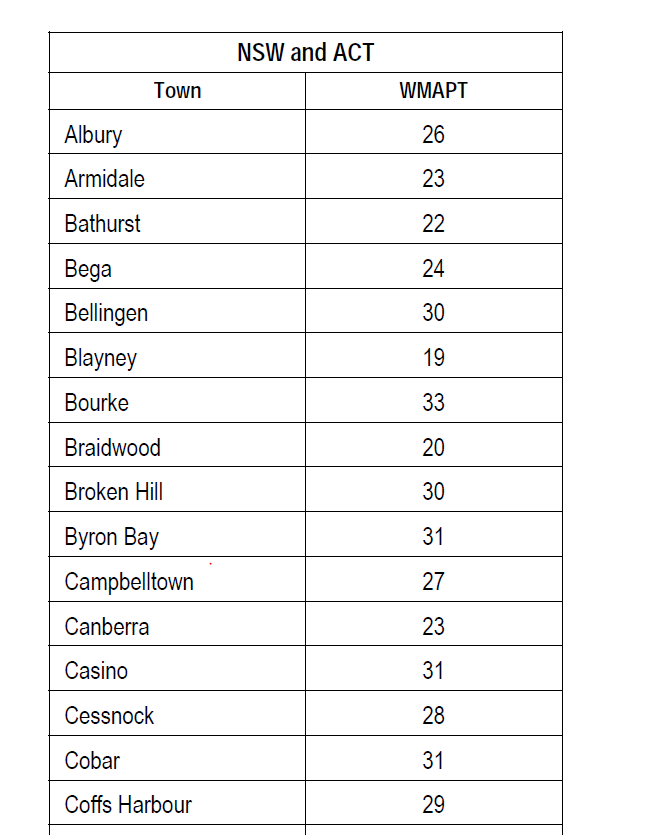 We have determined parameters
Characteristic deflection = 1.2 mm
Done in November with Benkelman Beam
AC thickness 40 mm
Pavement Temperature = 36 degrees
Going to mill off 25 mm of AC

Adjust for temperature WMAPT/Tmeas = 1.3
Design Procedure – Example
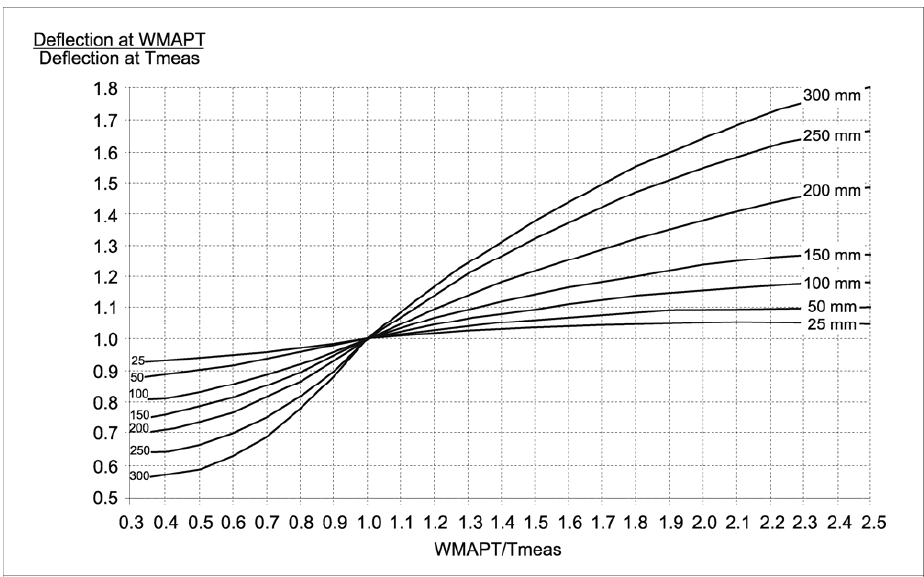 Adjust for temperature WMAPT/Tmeas = 1.3 and therefore adjustment factor of 1.05
Seasonal factor (temperate climate in Nov) therefore 1.0
Asphalt thickness
1.05
Design Procedure – Example
Seasonal factor (temperate climate in Nov) therefore 1.0
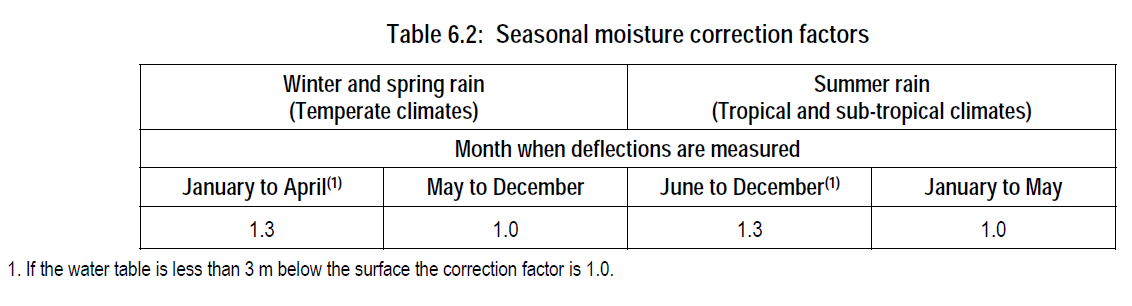 Most cases
Design Procedure – Example
We have determined parameters
Characteristic deflection = 1.2 mm
Done in November with Benkelman Beam
AC thickness 40 mm
Pavement Temperature = 35 degrees
Possibly going to mill off 25 mm of AC
Kerb and Guttering

Corrected CD = 1.58 mm
Corrected CC = 0.33 mm
For milling depths of up to 50 mm, increase CD and CC by 15% to 25% for each 25 mm of asphalt milled
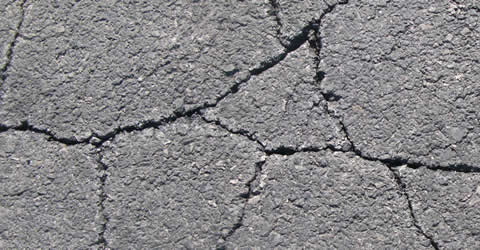 Design Procedure – Asphalt Overlay
Determine thickness required to avoid asphalt fatigue
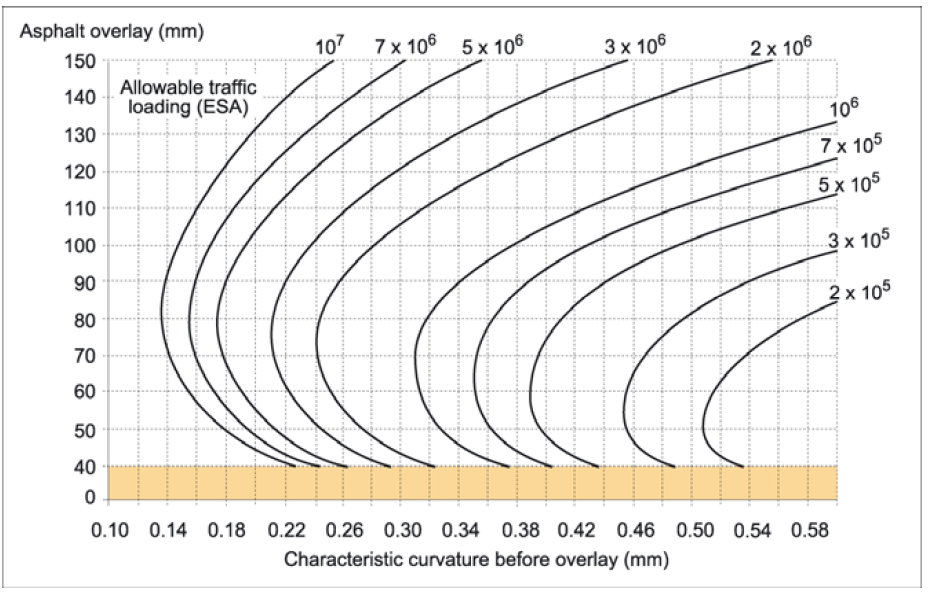 Two thicknesses can work – very thin <40 mm or above curved line
Example: For 105 ESA design deflection is 1.6 mm
Either AC >88 mm (say 90 mm) or 
less than 50 mm (say 40 mm)
Design Procedure – Asphalt Overlay
Can adjust traffic – and hence overlay thickness for non-standard asphalts (provided resultant overlay is less than 50 mm)
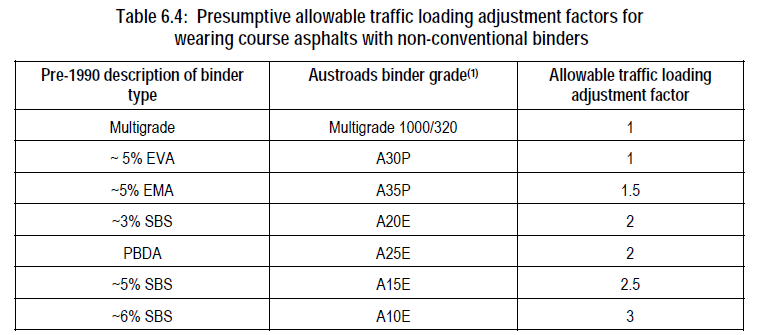 Design Procedure – Asphalt Overlay
Asphalt overlay – thickness required from characteristic deflection
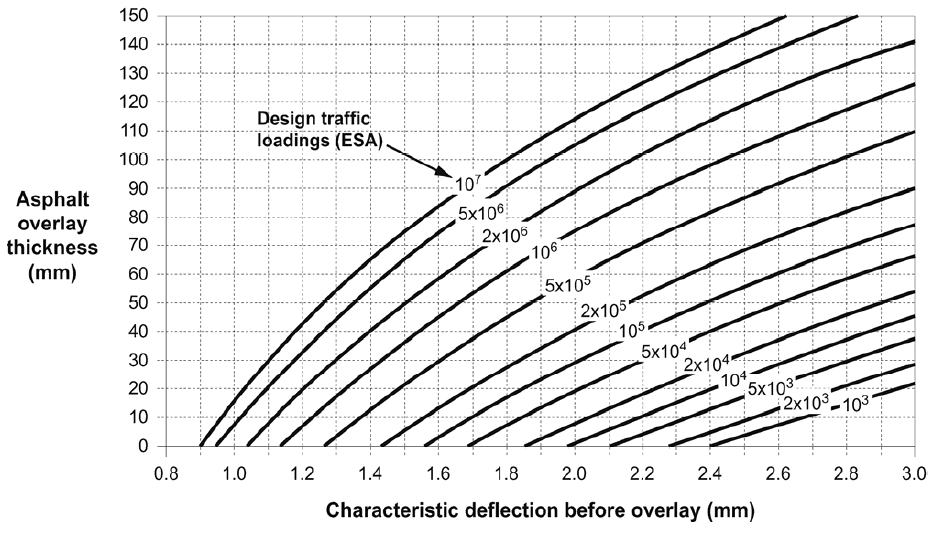 Based on WMAPT of 25° and C320 binder
Design Procedure – Asphalt Overlay
Where WMAPT > 25° or lower stiffness binder used adjust overlay
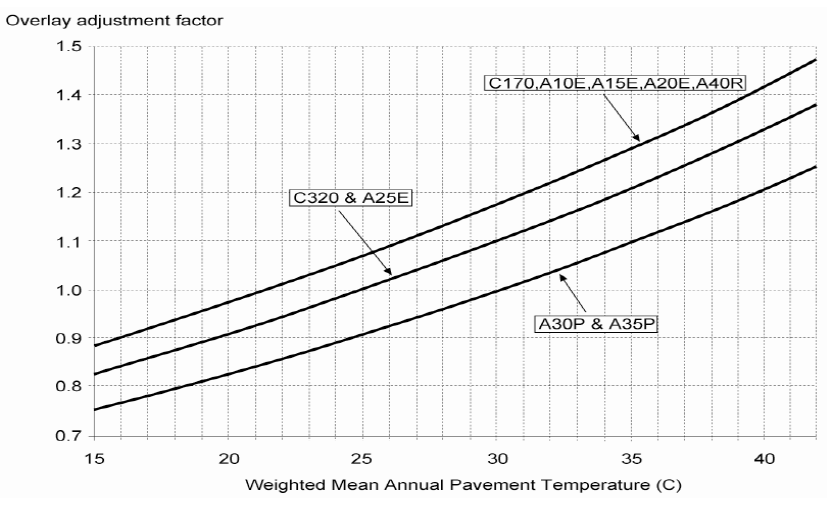 Design Procedure – Granular
Use following chart for granular overlay thickness required
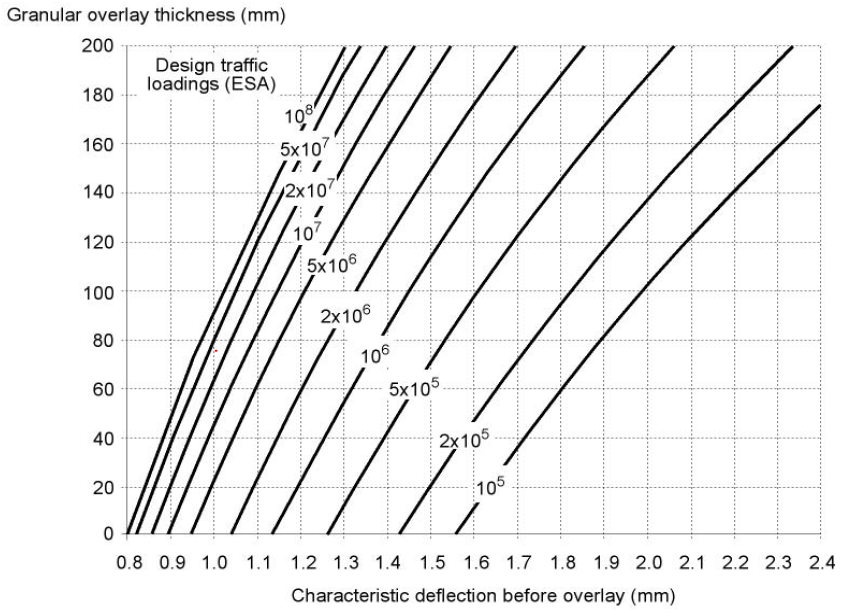 Need 140 mm
Overlay Design Example
For our example:

Asphalt overlay	 
40 mm ok for curvature and deflection (or 90 mm AC)	
If mill 20 mm existing:  need 65 mm for deflection (but this would be an issue for asphalt fatigue and would need 95mm AC for curvature)

Granular Overlay
Need 140 mm  (but existing kerb and gutter)
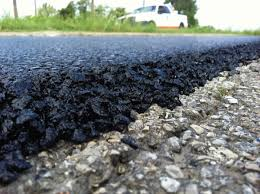 Pavement Overlay Design
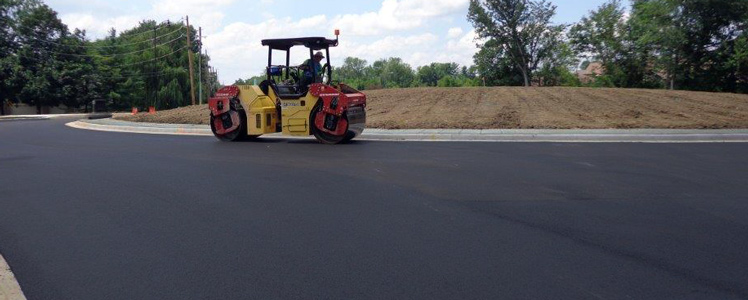 THANKS